ΠΡΟΓΡΑΜΜΑ ΜΑΘΗΜΑΤΩΝ ΚΑΙ ΠΑΚΕΤΟ ΕΠΑΓΓΕΛΜΑΤΙΚΗΣ ΕΚΠΑΙΔΕΥΣΗΣ ΚΑΙ ΚΑΤΑΡΤΙΣΗΣ ΤΟΥ ΕΡΓΟΥ SECURE
ΕΝΟΤΗΤΑ 5
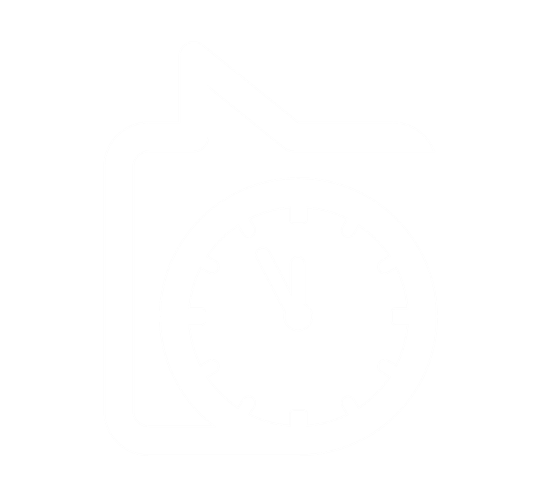 Κατανόηση των χρηματοοικονομικών δεικτών και των δεικτών ρευστότητας και της αφερεγγυότητας ως προσέγγισης αναδιάρθρωσης
Γιατί είναι ιδιαίτερο το ΠΡΟΓΡΑΜΜΑ ΜΑΘΗΜΑΤΩΝ ΚΑΙ ΤΟ ΠΑΚΕΤΟ ΕΠΑΓΓΕΛΜΑΤΙΚΗΑ ΕΚΠΑΙΔΕΥΣΗΣ ΚΑΙ ΚΑΤΑΡΤΙΣΗΣ ΤΟΥ ΕΡΓΟΥ SECURE;
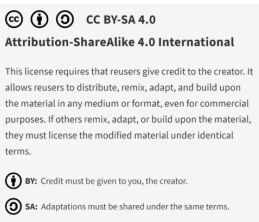 Το ΠΡΟΓΡΑΜΜΑ ΜΑΘΗΜΑΤΩΝ ΚΑΙ ΤΟ ΠΑΚΕΤΟ ΕΠΑΓΓΕΛΜΑΤΙΚΗΣ ΕΚΠΑΙΔΕΥΣΗΣ ΚΑΙ ΚΑΤΑΡΤΙΣΗΣ ΤΟΥ ΕΡΓΟΥ SECURE είναι η πρώτη ολιστική προσέγγιση ΕΕΚ για την αντιμετώπιση της έγκαιρης ανίχνευσης και επίλυσης κρίσεων με βάση ένα πλαίσιο που αναπτύχθηκε ειδικά για ΜΜΕ. Αυτό το επιτυγχάνει συνδυάζοντας μια προσέγγιση βασισμένη σε προγράμματα σπουδών, η οποία μπορεί να υιοθετηθεί στη διδασκαλία και την κατάρτιση στο πλαίσιο της ΕΕΚ, με μια προσέγγιση που βασίζεται σε ενότητες, η οποία είναι ιδιαίτερα χρήσιμη για τους συμβούλους επιχειρήσεων και για χρήση απευθείας από ΜΜΕ και  επιχειρηματίες.
ΕΝΟΤΗΤΑ 01
ΤΑ ΒΑΣΙΚΑ
Με βάση τα ευρήματα του Διεθνούς Πλαισίου Μάθησης του Συστήματος Έγκαιρης Προειδοποίησης του έργου SECURE (IO1) , το πακέτο και το μοντέλο μάθησης ΕΕΚ του έργου SECURE έχει σχεδιαστεί σε έξι ενδιαφέρουσες ενότητες κατάρτισης:-
Τι είναι μια επιχειρηματική κρίση και ποιοι είναι οι μηχανισμοί έγκαιρης ανίχνευσης;
Γνωρίζοντας πότε - μια επισκόπηση των 3 φάσεων της κρίσης των ΜΜΕ/επιχειρήσεων - κύρια στάδια, το στάδιο πριν από την κρίση, το ίδιο το στάδιο της διαχείρισης και της αντιμετώπισης και το στάδιο μετά την κρίση.
ΕΝΟΤΗΤΑ 02
ΜΙΑ ΚΡΙΣΗ ΠΡΟΕΡΧΟΜΕΝΗ ΑΠΌ ΕΞΩΤΕΡΙΚΟΥΣ ΑΝΑΠΟΦΕΥΚΤΟΥΣ ΠΑΡΑΓΟΝΤΕΣ
Δεν το είχατε προβλέψει, συνήθως δεν είναι κάτι για το οποίο είστε προετοιμασμένοι, αλλά μόλις συμβεί, εύχεστε να ήσασταν, π.χ. φυσική κρίση, αποδυνάμωση της οικονομίας και συμφορές, περιβάλλον της αγοράς π.χ. αλυσίδες εφοδιασμού , θέματα που σχετίζονται με την τεχνολογία .
ΕΝΟΤΗΤΑ 03
ΜΙΑ ΚΡΙΣΗ ΠΡΟΕΡΧΟΜΕΝΗ ΑΠΟ ΕΣΩΤΕΡΙΚΟΥΣ ΠΑΡΑΓΟΝΤΕΣ
Διαχειριστικές δεξιότητες και κουλτούρα, 
Κρίση στις πωλήσεις προϊόντων, πελατειακή βάση, εξάρτηση, σχέσεις.
Συστήματα δεδομένων και εργαλεία εσωτερικής και εξωτερικής ανάλυσης εντός της επιχείρησης
Κέρδη και κρίση ρευστότητας
Επιχειρησιακή κρίση
Τεχνολογικές ελλείψεις - έλλειψη δεξιοτήτων και πόρων 
Οργανωτική κρίση/κρίση προσωπικού
ΕΝΟΤΗΤΑ 04
ΗΓΕΤΙΚΗ ΚΟΥΛΤΟΥΡΑ, ΔΙΑΧΕΙΡΙΣΗ ΤΩΝ ΕΝΔΙΑΦΕΡΟΜΕΝΩΝ ΜΕΡΩΝ ΚΑΙ ΕΠΙΚΟΙΝΩΝΙΑ
ΕΝΟΤΗΤΑ 05
ΚΑΤΑΝΟΗΣΗ ΤΩΝ ΧΡΗΜΑΤΟΟΙΚΟΝΟΜΙΚΩΝ ΔΕΙΚΤΩΝ ΚΑΙ ΤΩΝ ΔΕΙΚΤΩΝ ΡΕΥΣΤΟΤΗΤΑΣ ΚΑΙ ΤΗΣ ΑΦΕΡΕΓΓΥΟΤΗΤΑΣ ΩΣ ΠΡΟΣΕΓΓΙΣΗΣ ΑΝΑΔΙΑΡΘΡΩΣΗΣ
ΕΝΟΤΗΤΑ 06
ΣΥΣΤΗΜΑΤΑ ΕΓΚΑΙΡΗΣ ΠΡΟΕΙΔΟΠΟΙΗΣΗΣ
Ως ΜΜΕ με περιορισμένους πόρους, πώς μπορείτε να εφαρμόσετε συστήματα έγκαιρης προειδοποίησης που θα σας επιτρέπουν να εντοπίζετε κρίσεις σε πρώιμο στάδιο πριν αυτές πάρουν διαστάσεις που απειλούν την ύπαρξη της εταιρείας.
Κατανόηση των χρηματοοικονομικών δεικτών και των δεικτών ρευστότητας και της αφερεγγυότητας ως προσέγγιση αναδιάρθρωσης
Κατανόηση των χρηματοοικονομικών δεικτών και των δεικτών ρευστότητας
ΕΝΟΤΗΤΑ 05
01
02
Η αφερεγγυότητα ως προσέγγιση αναδιάρθρωσης
Αυτή η ενότητα θα εισάγει τους εκπαιδευόμενους σε μια εμπεριστατωμένη κατανόηση των χρηματοοικονομικών δεικτών και των δεικτών ρευστότητας ως κλειδιά για τη διαχείριση μιας ΜΜΕ μέσω μιας κρίσης ή για την αποφυγή μιας κρίσης. Θα παρουσιάσει στους εκπαιδευόμενους τις βασικές αρχές της αφερεγγυότητας ως προσέγγιση αναδιάρθρωσης, με μια τοπική προσέγγιση της αφερεγγυότητας στις χώρες εταίρους μας.
01
Κατανόηση των χρηματοοικονομικών δεικτών και των δεικτών ρευστότητας

Χρηματοοικονομικοί δείκτες
Δείκτες ρευστότητας
Πρόσθετοι χρηματοοικονομικοί δείκτες
Διαχείριση ρευστότητας
Δείκτες φερεγγυότητας
Παραδείγματα με χρήση των δεικτών ρευστότητας
Κατανόηση των χρηματοοικονομικών δεικτών
Οι χρηματοοικονομικοί δείκτες δημιουργούνται με τη χρήση αριθμητικών τιμών που λαμβάνονται από τις χρηματοοικονομικές καταστάσεις για την απόκτηση ουσιαστικών πληροφοριών σχετικά με μια εταιρεία. Οι αριθμοί που βρίσκονται στις οικονομικές καταστάσεις μιας εταιρείας - ισολογισμός, κατάσταση αποτελεσμάτων χρήσης και κατάσταση ταμειακών ροών - χρησιμοποιούνται για την εκτέλεση ποσοτικής ανάλυσης και την αξιολόγηση της ρευστότητας, της μόχλευσης, της ανάπτυξης, των περιθωρίων κέρδους, της κερδοφορίας, των ποσοστών απόδοσης, της αποτίμησης και άλλων.
Οι χρηματοοικονομικοί δείκτες ομαδοποιούνται στις ακόλουθες κατηγορίες:
01
02
04
03
05
Δείκτες ρευστότητας
Δείκτες μόχλευσης
Δείκτες αποδοτικότητας
Δείκτες αποδοτικότητας
Δείκτες αγοραίας αξίας
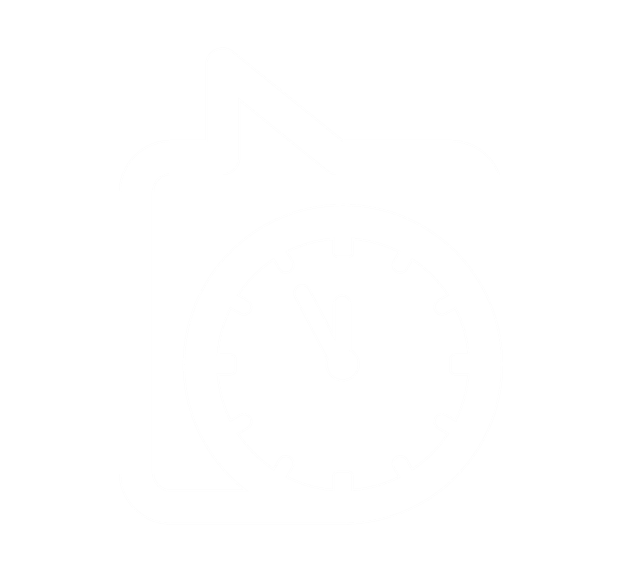 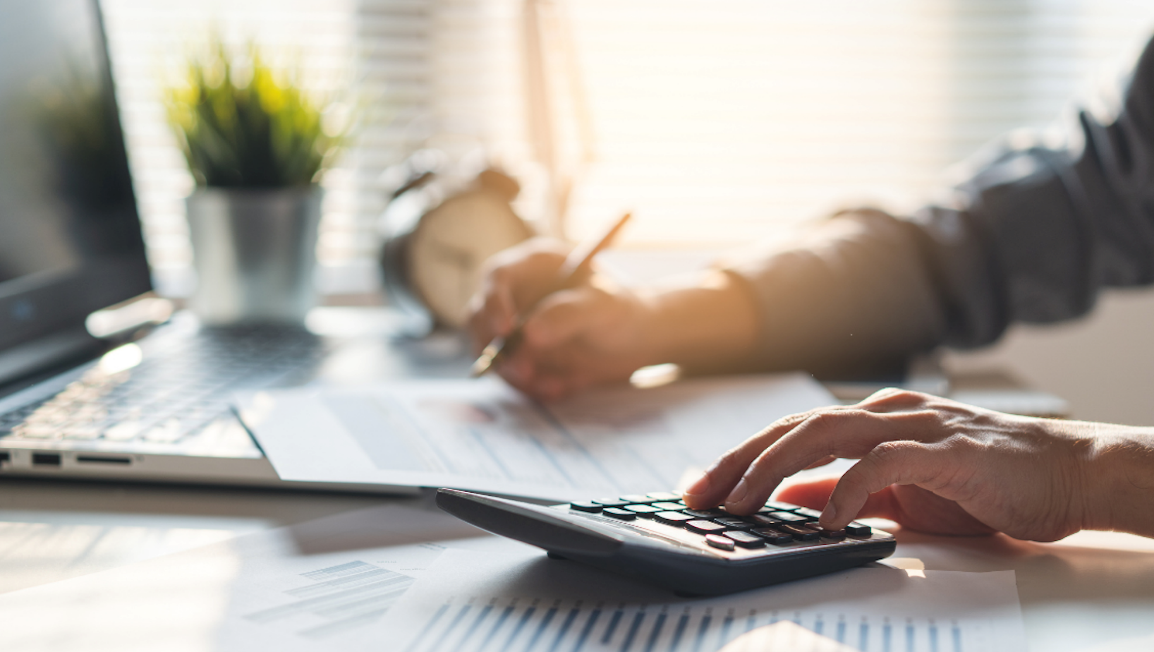 1.  Κατανόηση των δεικτών ρευστότητας
Οι δείκτες ρευστότητας είναι χρηματοοικονομικοί δείκτες που μετρούν την ικανότητα μιας εταιρείας να εξοφλεί τόσο τις βραχυπρόθεσμες όσο και τις μακροπρόθεσμες υποχρεώσεις της. 
Οι δείκτες ρευστότητας προκύπτουν από τη διαίρεση των μετρητών και άλλων ρευστών στοιχείων ενεργητικού με τα βραχυπρόθεσμα δάνεια και τις βραχυπρόθεσμες υποχρεώσεις. Δείχνουν τον αριθμό των φορών που οι βραχυπρόθεσμες δανειακές υποχρεώσεις καλύπτονται από τα μετρητά και τα ρευστά περιουσιακά στοιχεία. Εάν η τιμή είναι μεγαλύτερη του 1, σημαίνει ότι οι βραχυπρόθεσμες υποχρεώσεις καλύπτονται πλήρως.
Τύποι δεικτών ρευστότητας
01
02
03
04
Ταχύς δείκτης
Αναλογία μετρητών
Τρέχων δείκτης
Δείκτης λειτουργικών ταμειακών ροών
Τρέχων δείκτης
01
Ο δείκτης κυκλοφοριακής ταχύτητας μετρά την ικανότητα μιας εταιρείας να εξοφλεί βραχυπρόθεσμες υποχρεώσεις με κυκλοφορούντα περιουσιακά στοιχεία:







Ο δείκτης τρέχουσας ρευστότητας είναι ίσως ο πιο γνωστός και ο πιο συχνά χρησιμοποιούμενος από τους δείκτες ρευστότητας, τον οποίο χρησιμοποιούν οι αναλυτές και οι επενδυτές για να αξιολογήσουν την ικανότητα της επιχείρησης να πληρώνει τις βραχυπρόθεσμες δανειακές υποχρεώσεις της, όπως οι πληρωτέοι λογαριασμοί (πληρωμές σε προμηθευτές) και οι φόροι και οι μισθοί. Τα βραχυπρόθεσμα γραμμάτια πληρωτέα σε μια τράπεζα, για παράδειγμα, μπορεί επίσης να είναι σχετικά.
Τρέχων δείκτης 
= Κυκλοφορούν ενεργητικό / Βραχυπρόθεσμες υποχρεώσεις
Ταχύς δείκτης
02
Ο δείκτης ταχύτητας μετρά την ικανότητα μιας εταιρείας να εξοφλεί τις βραχυπρόθεσμες υποχρεώσεις της με γρήγορα περιουσιακά στοιχεία:







Ο δείκτης ταχείας ρευστότητας είναι ένας δείκτης της βραχυπρόθεσμης θέσης ρευστότητας μιας εταιρείας και μετρά την ικανότητα μιας εταιρείας να ανταποκρίνεται στις βραχυπρόθεσμες υποχρεώσεις της με τα πιο ρευστά περιουσιακά της στοιχεία. Δεδομένου ότι δείχνει την ικανότητα της εταιρείας να χρησιμοποιήσει άμεσα τα σχεδόν ταμειακά διαθέσιμα περιουσιακά στοιχεία της (περιουσιακά στοιχεία που μπορούν να μετατραπούν γρήγορα σε μετρητά) για την εξόφληση των βραχυπρόθεσμων υποχρεώσεών της, αποκαλείται επίσης δείκτης acid test. Το "acid test" είναι ένας αργκό όρος για ένα γρήγορο τεστ που έχει σχεδιαστεί για να παράγει άμεσα αποτελέσματα.
Δείκτης ταχύτητας 
= Κυκλοφορούν ενεργητικό - Αποθέματα / Βραχυπρόθεσμες υποχρεώσεις
Αναλογία μετρητών
03
Ο δείκτης ταμειακών διαθεσίμων μετρά την ικανότητα μιας εταιρείας να εξοφλεί βραχυπρόθεσμες υποχρεώσεις με μετρητά και ισοδύναμα μετρητών:







Ο δείκτης ρευστότητας είναι μια μέτρηση της ρευστότητας μιας εταιρείας. Συγκεκριμένα υπολογίζει τον λόγο του συνόλου των ταμειακών διαθεσίμων και των ταμειακών ισοδυνάμων μιας εταιρείας προς τις βραχυπρόθεσμες υποχρεώσεις της. Η μέτρηση αξιολογεί την ικανότητα της εταιρείας να εξοφλεί το βραχυπρόθεσμο χρέος της με μετρητά ή πόρους που βρίσκονται κοντά σε μετρητά, όπως είναι οι εύκολα εμπορεύσιμοι τίτλοι. Η πληροφορία αυτή είναι χρήσιμη στους πιστωτές όταν αποφασίζουν πόσα χρήματα, εάν υπάρχουν, θα ήταν διατεθειμένοι να δανείσουν μια εταιρεία.
Δείκτης μετρητών 
Ταμειακά διαθέσιμα και ισοδύναμα μετρητών / Βραχυπρόθεσμες υποχρεώσεις
Δείκτης λειτουργικών ταμειακών ροών
04
Ο δείκτης λειτουργικών ταμειακών ροών είναι ένα μέτρο του αριθμού των φορών που μια εταιρεία μπορεί να εξοφλήσει τις τρέχουσες υποχρεώσεις με τα μετρητά που παράγει σε μια δεδομένη περίοδο:






Ο δείκτης λειτουργικών ταμειακών ροών είναι ένα μέτρο του πόσο εύκολα οι τρέχουσες υποχρεώσεις καλύπτονται από τις ταμειακές ροές που παράγονται από τις δραστηριότητες μιας εταιρείας. Ο δείκτης αυτός μπορεί να βοηθήσει στη μέτρηση της ρευστότητας μιας εταιρείας βραχυπρόθεσμα. Η χρήση των ταμειακών ροών σε αντίθεση με τα καθαρά κέρδη θεωρείται καθαρότερο ή ακριβέστερο μέτρο, δεδομένου ότι τα κέρδη χειραγωγούνται ευκολότερα.
Δείκτης λειτουργικών ταμειακών ροών 
= Λειτουργικές ταμειακές ροές / Βραχυπρόθεσμες υποχρεώσεις
Πρόσθετοι χρηματοοικονομικοί δείκτες
01
02
03
04
Καθαρό περιθώριο κέρδους
Περιθώριο λειτουργικού κέρδους
Σημαντικοί χρηματοοικονομικοί δείκτες: Αριθμοδείκτης Τρεχουσών Συναλλαγών
Περιθώριο μικτού κέρδους
Περιθώριο μικτού κέρδους
Το μικτό περιθώριο κέρδους είναι μια μετρική που χρησιμοποιούν οι αναλυτές για να αξιολογήσουν την οικονομική υγεία μιας εταιρείας, υπολογίζοντας το ποσό των χρημάτων που απομένει από τις πωλήσεις προϊόντων μετά την αφαίρεση του κόστους πωληθέντων προϊόντων (COGS).  Μερικές φορές αναφέρεται ως δείκτης μικτού περιθωρίου κέρδους, το περιθώριο μικτού κέρδους εκφράζεται συχνά ως ποσοστό των πωλήσεων.
01
Περιθώριο λειτουργικού κέρδους
Μια ελαφρώς πιο σύνθετη μέτρηση, το λειτουργικό κέρδος λαμβάνει επίσης υπόψη όλα τα γενικά έξοδα, τα λειτουργικά, διοικητικά και έξοδα πωλήσεων που είναι απαραίτητα για τη λειτουργία της επιχείρησης σε καθημερινή βάση. Ενώ ο αριθμός αυτός εξακολουθεί να μην περιλαμβάνει χρέη, φόρους και άλλα μη λειτουργικά έξοδα, περιλαμβάνει τις αποσβέσεις και τις αποσβέσεις των περιουσιακών στοιχείων.
02
Τι σας λέει
Ο δείκτης λειτουργικού περιθωρίου κέρδους μιας εταιρείας σας δείχνει πόσο καλά οι δραστηριότητες της εταιρείας συμβάλλουν στην κερδοφορία της. Μια εταιρεία με σημαντικό δείκτη περιθωρίου κέρδους κερδίζει περισσότερα χρήματα από κάθε ΕΥΡΩ πωλήσεων από ό,τι μια εταιρεία με στενό περιθώριο κέρδους.

Πώς να υπολογίσετε
Βρείτε το λειτουργικό εισόδημα (EBIT) αφαιρώντας από τα ακαθάριστα έσοδα τα λειτουργικά του έξοδα, τις κατανεμημένες αποσβέσεις και τα ποσά των αποσβέσεων.
Βρείτε τα καθαρά έσοδα από τις πωλήσεις. Αυτό δεν απαιτεί υπολογισμό, διότι οι πωλήσεις που εμφανίζονται στην κατάσταση αποτελεσμάτων της εταιρείας είναι καθαρές πωλήσεις. Εάν το στοιχείο αυτό δεν είναι διαθέσιμο, μπορείτε να υπολογίσετε τις καθαρές πωλήσεις λαμβάνοντας τις ακαθάριστες πωλήσεις της εταιρείας και αφαιρώντας τις επιστροφές πωλήσεων, τις προβλέψεις για κατεστραμμένα προϊόντα και τις τυχόν προσφερόμενες εκπτώσεις.
Υπολογίστε τον δείκτη λειτουργικού περιθωρίου κέρδους διαιρώντας το ποσό από το πρώτο βήμα (λειτουργικά έσοδα) με το ποσό από το δεύτερο βήμα (καθαρές πωλήσεις).

Φόρμουλα
Καθαρό περιθώριο κέρδους
Το καθαρό περιθώριο κέρδους μπορεί να χρησιμοποιηθεί για τη σύγκριση των επιδόσεων σε διαφορετικές περιόδους. Ωστόσο, αυτό αποκαλύπτει αξιόπιστα αποτελέσματα μόνο εάν δεν έχει αλλάξει τίποτα άλλο στα έξοδά σας.
03
Τι σας λέει
Το καθαρό περιθώριο κέρδους μπορεί να δείξει πόσο καλά η εταιρεία μετατρέπει τις πωλήσεις της σε κέρδη. Αυτό σημαίνει ότι το ποσοστό που υπολογίζεται είναι το ποσοστό των εσόδων σας που είναι κερδοφόρα. Υποδεικνύει επίσης το ποσό των εσόδων που δαπανάτε για την παραγωγή των προϊόντων ή των υπηρεσιών σας.

Πώς να υπολογίσετε
Θα πρέπει να υπολογίσετε το καθαρό κέρδος και τις καθαρές πωλήσεις, καθώς δεν υπάρχουν γενικά στοιχεία που να επισημαίνονται ως τέτοια στην κατάσταση λογαριασμού αποτελεσμάτων. Το καθαρό κέρδος υπολογίζεται αφαιρώντας όλα τα έξοδά σας από τα έσοδά σας. Αυτά περιλαμβάνουν μισθούς, ημερομίσθια, υπηρεσίες κοινής ωφέλειας ή άλλα έξοδα.
Οι καθαρές πωλήσεις είναι το αποτέλεσμα της αφαίρεσης των επιστροφών, των επιστροφών και των εκπτώσεων από τα συνολικά έσοδά σας. Οι αποζημιώσεις προέρχονται από προβλήματα με ένα προϊόν ή μια υπηρεσία που σας ανάγκασαν να μειώσετε την τιμή για να ικανοποιήσετε τον πελάτη. Επιστροφή είναι η επιστροφή ενός προϊόντος ή η επιστροφή χρημάτων για μια υπηρεσία.

Φόρμουλα
Σημαντικοί χρηματοοικονομικοί δείκτες: Αριθμοδείκτης Τρεχουσών Συναλλαγών
Ο δείκτης τρέχουσας ρευστότητας είναι ίσως ο πιο γνωστός και ο πιο συχνά χρησιμοποιούμενος από τους δείκτες ρευστότητας, τον οποίο οι αναλυτές και οι επενδυτές χρησιμοποιούν για να αξιολογήσουν την ικανότητα της επιχείρησης να πληρώνει τις βραχυπρόθεσμες δανειακές υποχρεώσεις της, όπως οι πληρωτέοι λογαριασμοί (πληρωμές σε προμηθευτές) και οι φόροι και οι μισθοί.  Τα βραχυπρόθεσμα γραμμάτια πληρωτέα σε μια τράπεζα, για παράδειγμα, μπορεί επίσης να είναι σχετικά.
04
Τι σας λέει
Ο δείκτης κυκλοφοριακής ταχύτητας δείχνει πόσες φορές η επιχείρηση μπορεί να πληρώσει τις τρέχουσες δανειακές της υποχρεώσεις με βάση τα τρέχοντα, πιο ρευστά περιουσιακά της στοιχεία. Εάν μια επιχείρηση έχει 200 ευρώ σε κυκλοφορούντα περιουσιακά στοιχεία και 100 ευρώ σε τρέχουσες υποχρεώσεις, ο υπολογισμός είναι 200 ευρώ/100 ευρώ = 2,00Χ. Το μέρος "Χ" (φορές) στο τέλος σημαίνει ότι η επιχείρηση μπορεί να πληρώσει τις τρέχουσες υποχρεώσεις της από τα κυκλοφορούντα περιουσιακά της στοιχεία δύο φορές.  Αυτή είναι μια καλή χρηματοοικονομική θέση για μια επιχείρηση, που σημαίνει ότι μπορεί να ανταποκριθεί στις βραχυπρόθεσμες δανειακές της υποχρεώσεις χωρίς άγχος. Εάν ο δείκτης κυκλοφοριακής ταχύτητας είναι μικρότερος από 1,00Χ, τότε η επιχείρηση θα είχε πρόβλημα να καλύψει τους μηνιαίους λογαριασμούς της. Ένας υψηλότερος δείκτης κυκλοφοριακής ρευστότητας είναι συνήθως καλύτερος από έναν χαμηλότερο δείκτη κυκλοφοριακής ρευστότητας όσον αφορά τη διατήρηση της ρευστότητας.

Πώς να υπολογίσετε
Ο δείκτης κυκλοφοριακής ταχύτητας υπολογίζεται από τα στοιχεία του ισολογισμού χρησιμοποιώντας τον ακόλουθο τύπο:

Φόρμουλα
Διαχείριση ρευστότητας
04. Διαχείριση απαιτήσεων
Μείωση των όρων πληρωμής / συνακόλουθη διαχείριση των απαιτήσεων
Για να ξεπεραστεί μια κρίση ρευστότητας, πρέπει να κινητοποιηθούν τα αποθέματα ρευστότητας που διαθέτει ακόμη η επιχείρηση και να καλυφθούν εξωτερικά τα τυχόν εναπομείναντα κενά, είτε με την εισροή ρευστών κεφαλαίων είτε μέσω συμφωνιών αναστολής πληρωμών με τους πιστωτές.

Η ανάκτηση επαρκούς πιστοληπτικής ικανότητας προϋποθέτει επίσης ότι η εταιρεία μπορεί να βελτιώσει την αξιολόγησή της και να παράσχει επαρκείς εγγυήσεις

Εκτός από τα πρόσθετα δάνεια ή τις συνεισφορές των μετόχων, αξίζει να αναφερθούν οι ακόλουθες δυνατότητες
02. Factoring
Πώληση απαιτήσεων για τη μείωση του χρόνου είσπραξης των χρημάτων και των κινδύνων αθέτησης πληρωμών
05. Πώληση + Επιστροφή μίσθωσης
Πώληση πάγιων στοιχείων ενεργητικού και επαναμίσθωση
03. Outsourcing
01. Απογραφή
Εξωτερική ανάθεση μη βασικών λειτουργιών για τη μείωση των πάγιων κόστος
Βελτιστοποίηση της διαχείρισης αποθεμάτων / μείωση αποθεμάτων
Πώληση και μίσθωσηΠίσω
Πώληση πάγιων στοιχείων ενεργητικού και επαναμίσθωση
Διαχείριση ρευστότητας
Είναι εξαιρετικά δύσκολο να αποκτηθούν ξένα κεφάλαια σε προχωρημένες φάσεις κρίσης. Οι τράπεζες συχνά δεν είναι πλέον σε θέση να δραστηριοποιηθούν λόγω των κανονισμών περί κινδύνου. Κατ' αρχήν, οι χρηματοδότες σε μια κρίση απαιτούν εύλογες ιδέες αναδιάρθρωσης, επαρκείς εγγυήσεις και υψηλότερα επιτόκια.
Νέα δάνεια από χρηματοδότες(εποχιακά δάνεια / δάνεια ενδιάμεσης διάρκειας)
01
Δάνειο μετόχων (ίδια κεφάλαια)
02
07
Αναβολή και παραίτησηαπό τρίτους
ΧΡΕΟΣΚΕΦΑΛΑΙΟ
06
03
Πίστωση προμηθευτή
Δάνεια από πελάτεςπροκαταβολές
05
04
Μίσθωση
Factoring
2. Κατανόηση των δεικτών φερεγγυότητας
Ο δείκτης φερεγγυότητας είναι ένα βασικό μέτρο που χρησιμοποιείται για τη μέτρηση της ικανότητας μιας επιχείρησης να ανταποκριθεί στις μακροπρόθεσμες δανειακές της υποχρεώσεις και χρησιμοποιείται συχνά από τους υποψήφιους δανειστές επιχειρήσεων. Ο δείκτης φερεγγυότητας δείχνει κατά πόσον οι ταμειακές ροές μιας επιχείρησης επαρκούν για την κάλυψη των μακροπρόθεσμων υποχρεώσεών της και συνεπώς αποτελεί μέτρο της οικονομικής της υγείας. Ένας δυσμενής δείκτης μπορεί να υποδηλώνει κάποια πιθανότητα ότι μια εταιρεία θα αθετήσει τις δανειακές της υποχρεώσεις.
Κατανόηση των δεικτών φερεγγυότητας

Τύποι δεικτών φερεγγυότητας:
Δείκτης χρέους προς ίδια κεφάλαια (D/E)
01
02
04
03
Δείκτης κάλυψης τόκων
Δείκτης χρέους προς ενεργητικό
Δείκτης ιδίων κεφαλαίων
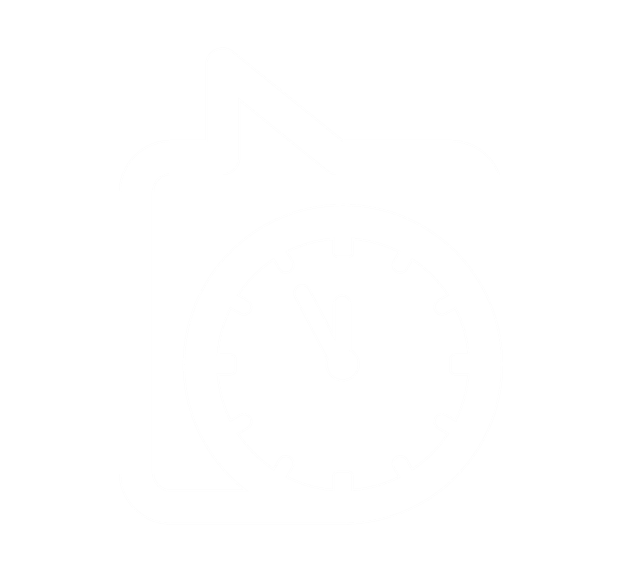 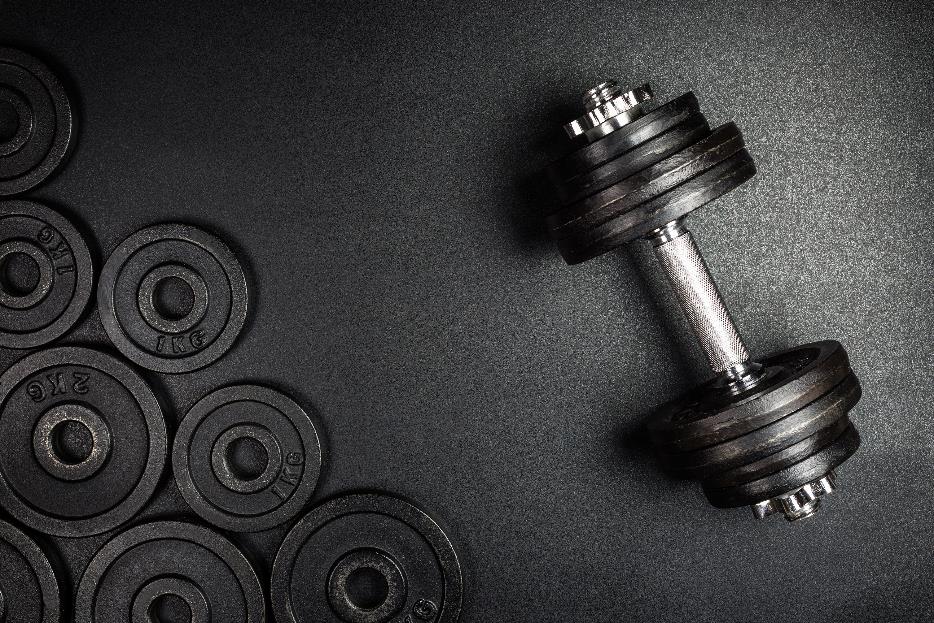 Δείκτες φερεγγυότητας έναντι των δεικτών ρευστότητας
Οι δείκτες φερεγγυότητας και οι δείκτες ρευστότητας είναι παρόμοιοι αλλά έχουν ορισμένες σημαντικές διαφορές. Και οι δύο αυτές κατηγορίες χρηματοοικονομικών δεικτών δείχνουν την υγεία μιας εταιρείας. Η κύρια διαφορά είναι ότι οι δείκτες φερεγγυότητας προσφέρουν μια πιο μακροπρόθεσμη προοπτική για μια εταιρεία, ενώ οι δείκτες ρευστότητας επικεντρώνονται σε πιο βραχυπρόθεσμες προοπτικές.

Οι δείκτες φερεγγυότητας εξετάζουν όλα τα περιουσιακά στοιχεία μιας εταιρείας, συμπεριλαμβανομένων των μακροπρόθεσμων χρεών, όπως τα ομόλογα με λήξεις μεγαλύτερες του ενός έτους. Οι δείκτες ρευστότητας, από την άλλη πλευρά, εξετάζουν μόνο τα πιο ρευστά περιουσιακά στοιχεία, όπως τα μετρητά και τα εμπορεύσιμα χρεόγραφα, και πώς αυτά μπορούν να χρησιμοποιηθούν για την κάλυψη των επερχόμενων υποχρεώσεων στο εγγύς μέλλον.
s
Δείκτες φερεγγυότητας έναντι των δεικτών ρευστότητας
ΔΕΙΤΕ. 

Να προσδιορίσετε καλύτερα τη διαφορά μεταξύ ρευστότητας και φερεγγυότητας.
ΚΛΙΚ ΓΙΑ ΝΑ ΠΑΡΑΚΟΛΟΥΘΉΣΕΤΕ
Πηγή: Investopedia
Παραδείγματα με χρήση των δεικτών ρευστότητας
01
02
03
Παράδειγμα αναλογίας μετρητών
Quick Ratio - Παράδειγμα
Δείκτης Τρέχοντος Δείκτη - Παράδειγμα
Δείκτης Τρέχοντος Δείκτη - Παράδειγμα
01
Έχουμε δύο εταιρείες - την εταιρεία Χ και την εταιρεία Υ και οι δύο έχουν τον ίδιο τρέχοντα δείκτη 1,00. 

Με την πάροδο του χρόνου, η εταιρεία Χ έχει υπερβολικό χρέος ή ξεμένει από μετρητά. Εάν χειροτερεύσει, και τα δύο μπορούν να μετατραπούν σε προβλήματα φερεγγυότητας. Από την άλλη πλευρά, κατά συνέπεια, η εταιρεία Υ εμφανίζεται σε θετική τάση, γεγονός που μπορεί να υποδηλώνει ταχύτερο κύκλο εργασιών, καλύτερες αποπληρωμές ή ότι η εταιρεία μπόρεσε να μειώσει το χρέος.

Ένας άλλος παράγοντας που πρέπει να ληφθεί υπόψη είναι ότι εάν ο δείκτης τρέχουσας κατάστασης μιας εταιρείας - ας πούμε της εταιρείας Χ, στην προκειμένη περίπτωση, είναι πιο ευμετάβλητος και μετατοπίζεται από 1,35 σε 1,05 μέσα σε ένα έτος, αυτό υποδηλώνει αυξημένο λειτουργικό κίνδυνο και μπορεί να υπονομεύσει την αξία της εταιρείας.
Δείκτης Τρέχοντος Δείκτη - Παράδειγμα
02
Ακολουθεί ο υπολογισμός του δείκτη ταχείας ρευστότητας με βάση τα στοιχεία που εμφανίζονται στους ισολογισμούς δύο κορυφαίων ανταγωνιστών που δραστηριοποιούνται στον βιομηχανικό τομέα της προσωπικής φροντίδας, της P&G και της J&J, για το οικονομικό έτος που λήγει το 2021.
Δείκτης Τρέχοντος Δείκτη - Παράδειγμα
02
Με δείκτη ταχείας ρευστότητας άνω του 1,0, η Johnson & Johnson φαίνεται να είναι σε αξιοπρεπή θέση να καλύψει τις τρέχουσες υποχρεώσεις της, καθώς τα ρευστά περιουσιακά της στοιχεία είναι μεγαλύτερα από το σύνολο των βραχυπρόθεσμων δανειακών της υποχρεώσεων. Η Procter & Gamble, από την άλλη πλευρά, ενδέχεται να μην είναι σε θέση να εξοφλήσει τις τρέχουσες υποχρεώσεις της χρησιμοποιώντας μόνο τα γρήγορα περιουσιακά στοιχεία, καθώς ο δείκτης ταχείας ρευστότητάς της είναι αρκετά κάτω από το 1, στο 0,45. 

Αυτό δείχνει ότι, ανεξάρτητα από την κερδοφορία ή το εισόδημα, η Johnson & Johnson φαίνεται να βρίσκεται σε καλύτερη βραχυπρόθεσμη οικονομική κατάσταση όσον αφορά την ικανότητα να ανταποκρίνεται στις βραχυπρόθεσμες δανειακές της απαιτήσεις.
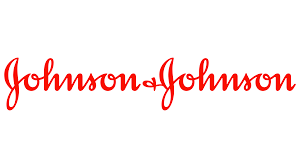 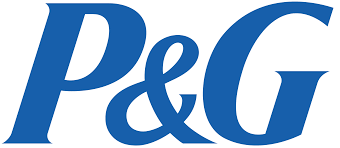 Το παραπάνω σχήμα δείχνει ότι η εταιρεία Α διαθέτει αρκετά μετρητά και ταμειακά ισοδύναμα για να εξοφλήσει το 136% των βραχυπρόθεσμων υποχρεώσεών της. Η εταιρεία Α έχει υψηλή ρευστότητα και μπορεί εύκολα να χρηματοδοτήσει το χρέος της.
Δείκτης μετρητών - Παράδειγμα
03
Ο ισολογισμός της εταιρείας Α περιλαμβάνει τα ακόλουθα στοιχεία:
Μετρητά: 10.000 ευρώ
Ισοδύναμα μετρητών: 20.000 ευρώ
Λογαριασμοί εισπρακτέοι: 5.000 ευρώ
Απογραφή: 30.000 ευρώ
Ακίνητα και εξοπλισμός: 50.000 ευρώ
Πληρωτέοι λογαριασμοί: 12.000 ευρώ
Βραχυπρόθεσμο χρέος: 10.000 ευρώ
Μακροπρόθεσμο χρέος: 20.000 ευρώ

ΑΝΑΛΟΓΊΑ ΜΕΤΡΗΤΏΝ = 10.000 € + 20.000 € = 1,36
	              €12,000 + €10,000
02
Η αφερεγγυότητα ως προσέγγιση αναδιάρθρωσης

Αφερεγγυότητα
Συνέπειες της αφερεγγυότητας
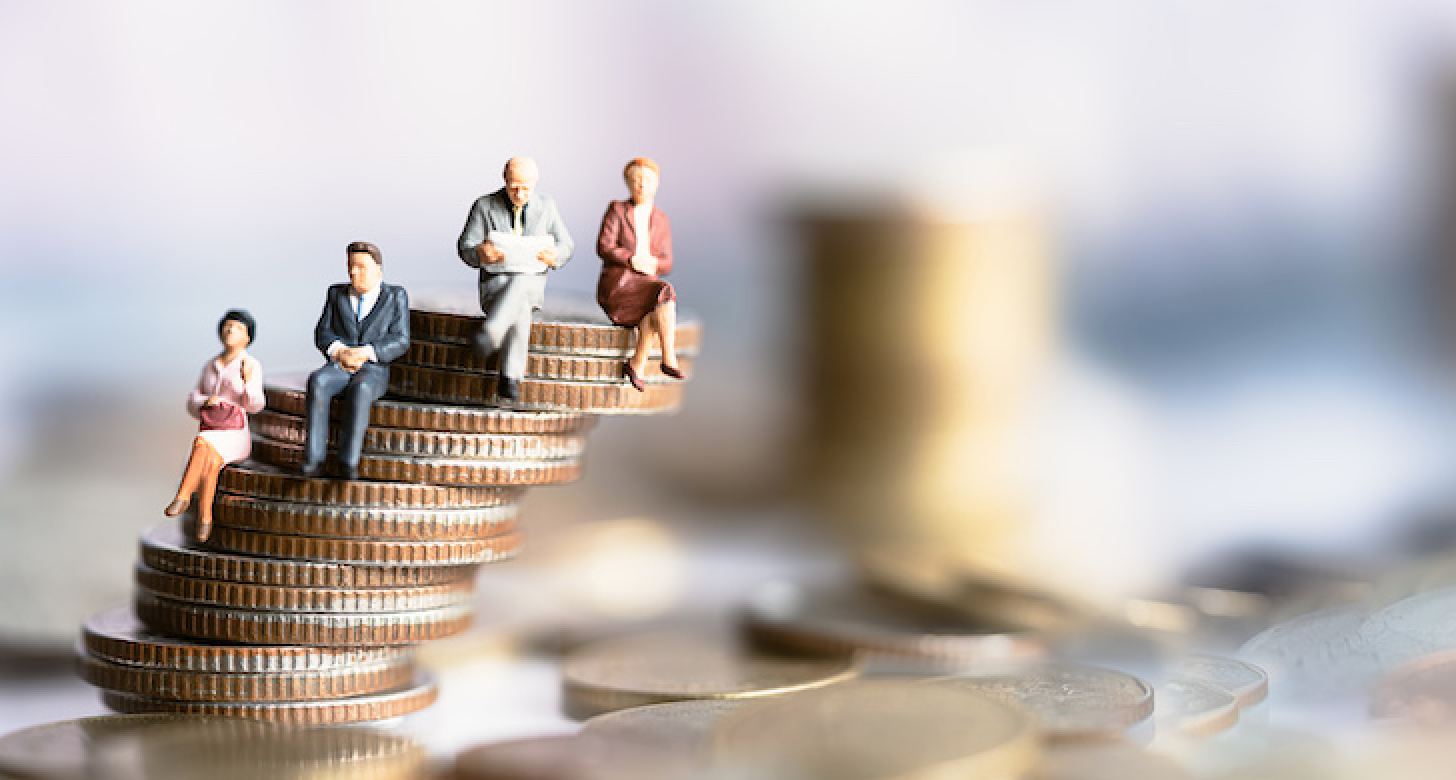 Τι σημαίνει αφερεγγυότητα;
Αφερεγγυότητα είναι όταν ένα άτομο ή μια εταιρεία δεν μπορεί να δεσμευτεί για τις οικονομικές του υποχρεώσεις για την έγκαιρη πληρωμή ενός χρέους προς τους δανειστές. Αυτό συμβαίνει συνήθως όταν το χρέος ενός ατόμου υπερβαίνει την αξία των περιουσιακών του στοιχείων. Η αφερεγγυότητα δεν ταυτίζεται με την πτώχευση, αλλά αποτελεί το κριτήριο για την πτώχευση. 

Με πολύ απλούς όρους, μια εταιρεία είναι αφερέγγυα εάν τα χρέη της υπερβαίνουν σε αξία τα περιουσιακά της στοιχεία. Για να το υπολογίσει αυτό, η εταιρεία πρέπει να συντάξει έναν κατάλογο με κάθε χρέος που οφείλει, συμπεριλαμβανομένων των δανείων και των πιστωτικών καρτών. Όταν οι εταιρείες αθροίζουν τα χρέη τους, προκύπτουν οι συνολικές υποχρεώσεις. Στη συνέχεια, συντάσσουν έναν κατάλογο των περιουσιακών στοιχείων, συμπεριλαμβανομένων λογαριασμών ταμιευτηρίου, μετοχών, ακινήτων και άλλων - χρησιμοποιώντας την εύλογη αγοραία αξία τους και όχι αυτό που πλήρωσαν γι' αυτά. Η εταιρεία πρέπει να συγκρίνει αυτές τις δύο αξίες για να διαπιστώσει αν είναι αφερέγγυα.
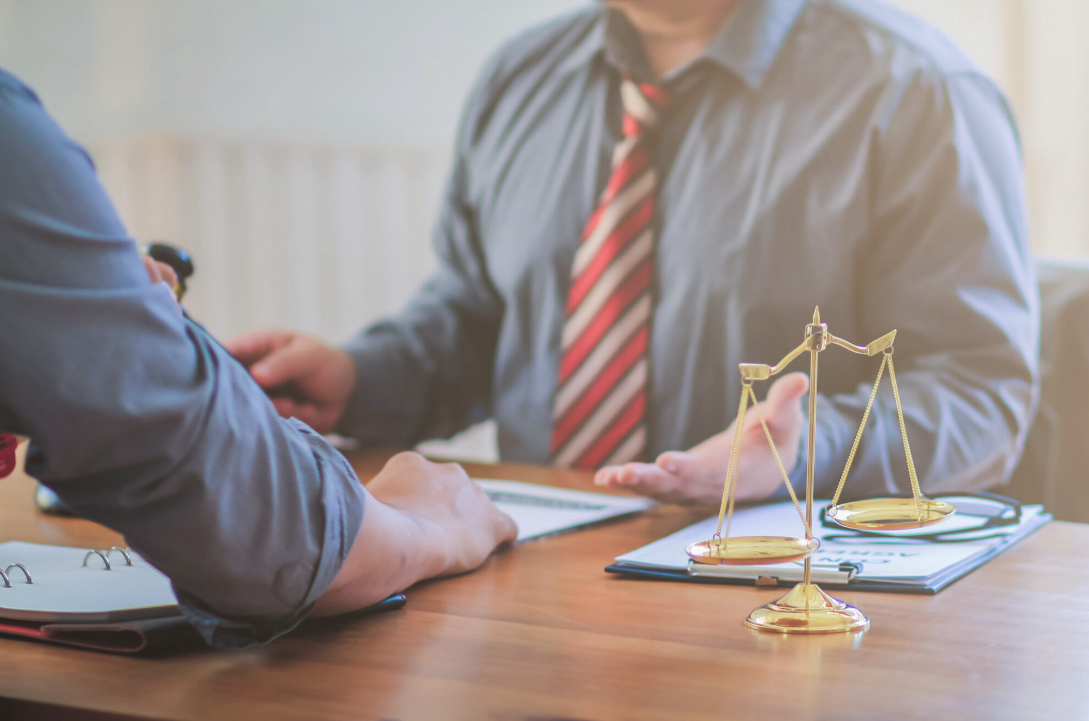 Αφερεγγυότητα
Αφερεγγυότητα - με μια απλουστευμένη νομική έννοια: αφερεγγυότητα είναι η αδυναμία μόνιμης εκπλήρωσης των υφιστάμενων οικονομικών υποχρεώσεων. Μορφές αφερεγγυότητας είναι η αδυναμία πληρωμής και η υπερχρέωση. Η αφερεγγυότητα είναι εξ ορισμού μια δικαστική διαδικασία.

Αντίθετα με την κοινή πεποίθηση, η αφερεγγυότητα δεν είναι απαραίτητα το τέλος της εταιρείας. Ακόμη και αν οι στρατηγικές επιλογές είναι πολύ περιορισμένες, το νομικό πλαίσιο στις περισσότερες χώρες επιτρέπει επίσης την αναδιάρθρωση στο πλαίσιο της αφερεγγυότητας.
ΣΕ ΠΛΑΙΣΙΟ - Το μέγεθος μετράει: Αφερεγγυότητες ανά κατηγορία μεγέθους
Οι μικρές και μεσαίες επιχειρήσεις (ΜΜΕ) διατρέχουν στατιστικά μεγαλύτερο κίνδυνο επιχειρηματικών κρίσεων από ό,τι οι μεγάλες εταιρείες. 

Γνωρίζετε ποια είναι τα στατιστικά στοιχεία στη χώρα σας;
Ύστερη κρίση

Αφερεγγυότητα
Η ηλικία έχει σημασία: Αφερεγγυότητα ανά ηλικία εταιρείας
Είναι θλιβερό γεγονός ότι ιδίως οι νέες επιχειρήσεις κινδυνεύουν με αφερεγγυότητα. Οι λόγοι γι' αυτό έγκεινται τόσο στους χαμηλότερους κεφαλαιακούς πόρους τους όσο και στην απειρία τους στην αντιμετώπιση κρίσεων.
Ύστερη κρίση

Αφερεγγυότητα
Βιομηχανικά θέματα: Αφερεγγυότητα ανά τομέα
Ορισμένοι κλάδοι είναι πιο επικίνδυνοι από άλλους. Αυτοί είναι συχνά οι κλάδοι στους οποίους οι μικρότερες εταιρείες τείνουν να δραστηριοποιούνται
Ύστερη κρίση

Αφερεγγυότητα
Αφερεγγυότητα
Καθώς τα νομικά πλαίσια στην Ευρώπη ποικίλλουν σε μεγάλο βαθμό, δεν είναι δυνατόν να δοθεί μια συνολική εικόνα σε αυτό το μάθημα. Κατ' αρχήν, θα πρέπει να λάβετε επειγόντως νομικές και διαχειριστικές συμβουλές.
Ύστερη κρίση

Αφερεγγυότητα
Στρατηγικές επιλογές
Πώς μπορώ να προσδιορίσω αν πρέπει να υποβάλω αίτηση αφερεγγυότητας; (ανά χώρα)
Τα καθεστώτα αφερεγγυότητας είναι πολύπλοκα στο σχεδιασμό τους, καθώς προσπαθούν να εξισορροπήσουν διάφορους στόχους, συμπεριλαμβανομένης της προστασίας των δικαιωμάτων των πιστωτών - που είναι απαραίτητη για την κινητοποίηση κεφαλαίων για επενδύσεις και κεφάλαιο κίνησης και άλλους πόρους - και της αποτροπής της πρόωρης εκκαθάρισης βιώσιμων επιχειρήσεων. 

Εκτός από τα νομικά δικαιώματα, υπάρχει ανάγκη για ένα αποτελεσματικό δικαστικό σύστημα για την επιβολή αυτών των δικαιωμάτων, ή τουλάχιστον για να χρησιμεύει ως αξιόπιστη απειλή επιβολής και για την ταχεία διεξαγωγή της διαδικασίας εκκαθάρισης ή αναδιάρθρωσης, όταν αυτό είναι επιθυμητό. 

Αυτοί οι διαφορετικοί στόχοι και περιορισμοί έχουν οδηγήσει σε διαφορές στα καθεστώτα αφερεγγυότητας και εξασφαλίσεων μεταξύ των χωρών, καθώς και σε σημαντικές διαφορές στην πραγματική χρήση των διαδικασιών πτώχευσης για την επίλυση χρηματοοικονομικών δυσχερειών.
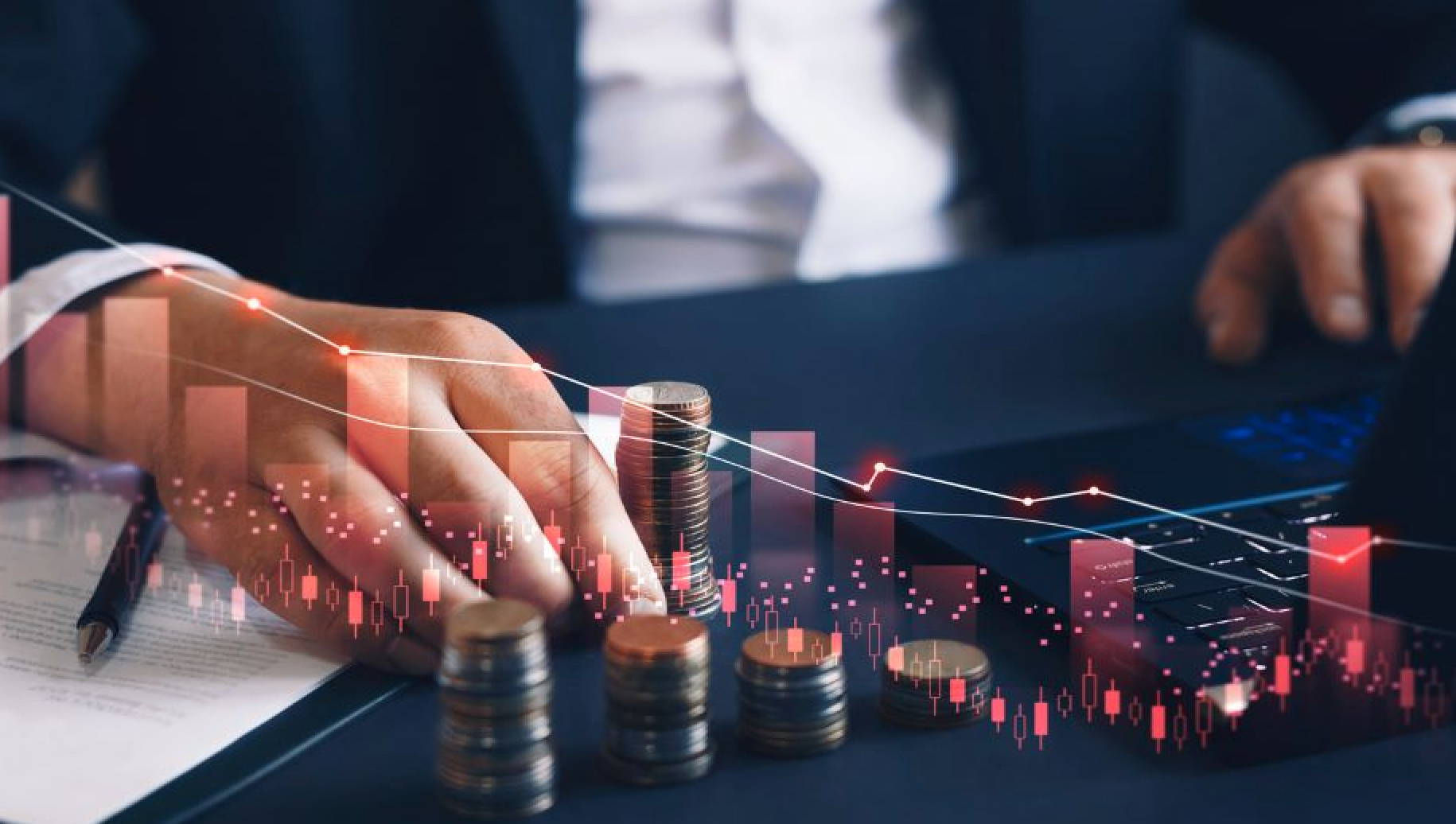 Πώς μπορώ να προσδιορίσω αν πρέπει να υποβάλω αίτηση αφερεγγυότητας; (ανά χώρα)
Τα κριτήρια πτώχευσης περιγράφουν τις προϋποθέσεις υπό τις οποίες μια επιχείρηση μπορεί να προσφύγει σε διαδικασίες πτώχευσης. Όταν πληρούνται ορισμένες προϋποθέσεις, μια επιχείρηση μπορεί να υποβάλει αίτηση για εκούσια πτώχευση ή μπορεί να αναγκαστεί να υπαχθεί σε διαδικασία πτώχευσης βάσει αίτησης πιστωτών. Ταξινομούνται οι κανονισμοί 42 χωρών σε σχέση με τις προϋποθέσεις πτώχευσης.
Πώς μπορώ να προσδιορίσω αν πρέπει να υποβάλω αίτηση αφερεγγυότητας; (ανά χώρα)
Η αδυναμία εξόφλησης των χρεών

Η αδυναμία εξόφλησης ληγμένων χρεών αποτελεί προϋπόθεση πτώχευσης: Ιταλία (εκτός από εταιρείες που μπορούν να βελτιώσουν γρήγορα την οικονομική τους κατάσταση), Σλοβακία.

Ορισμένα όρια ή ειδικοί όροι προστίθενται στην αδυναμία αποπληρωμής των χρεών ως βασική προϋπόθεση πτώχευσης. Για παράδειγμα, Βέλγιο, Ρουμανία, Ελβετία, (χρέη μεγαλύτερα από το 5% των ακαθάριστων χρεών).
01
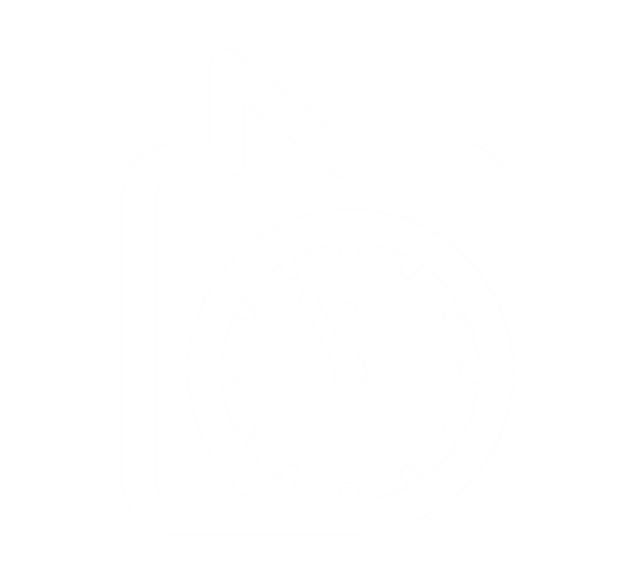 Η μόνιμη αδυναμία αποπληρωμής των χρεών
Δεν είναι πολλές οι χώρες που το έχουν αυτό ως προϋπόθεση για την πτώχευση. Η Φινλανδία είναι ένα παράδειγμα.


Η αδυναμία εξόφλησης των ληγμένων χρεών της ή η αδυναμία αντιστάθμισης των χρεών της με περιουσιακά στοιχεία 
Μια επιχείρηση μπορεί να προσφύγει σε διαδικασία πτώχευσης εφόσον πληροί μία από τις ακόλουθες καταστάσεις. Για παράδειγμα, η Αυστρία, η Τσεχική Δημοκρατία, η Λετονία, η Πολωνία και άλλες χώρες. 




Η αδυναμία εξόφλησης των ληγμένων χρεών και επίσης η αδυναμία συμψηφισμού των χρεών της με τα περιουσιακά της στοιχεία
Για παράδειγμα, η Νορβηγία και η Ισπανία.
Πώς μπορώ να προσδιορίσω αν πρέπει να υποβάλω αίτηση αφερεγγυότητας; (ανά χώρα)
02
03
04
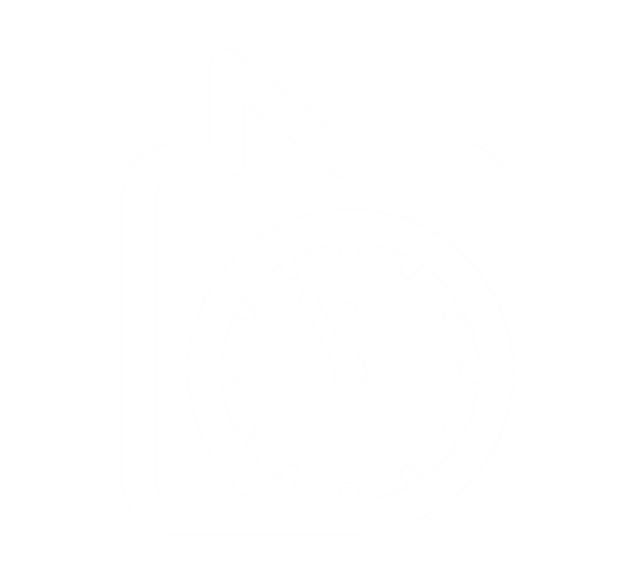 Πώς μπορώ να προσδιορίσω αν πρέπει να υποβάλω αίτηση αφερεγγυότητας; (ανά χώρα)
Δεν ορίζεται συγκεκριμένη προϋπόθεση πτώχευσης- ο πιστωτής μπορεί να αποδείξει ότι η επιχείρηση έχει πτωχεύσει με οποιονδήποτε τρόπο.

Αυτό το είδος πτώχευσης δεν είναι αυστηρά περιορισμένο. Αφήνει στους δικαστές ευρύ περιθώριο να αποφασίσουν αν μια εταιρεία πληροί τις προϋποθέσεις για πτώχευση. Αυτό το είδος ρύθμισης υπάρχει στη Σουηδία. 



Στο σύνολό τους, οι περισσότερες χώρες θέτουν ως βασική προϋπόθεση για την πτώχευση την αδυναμία αποπληρωμής των χρεών.
05
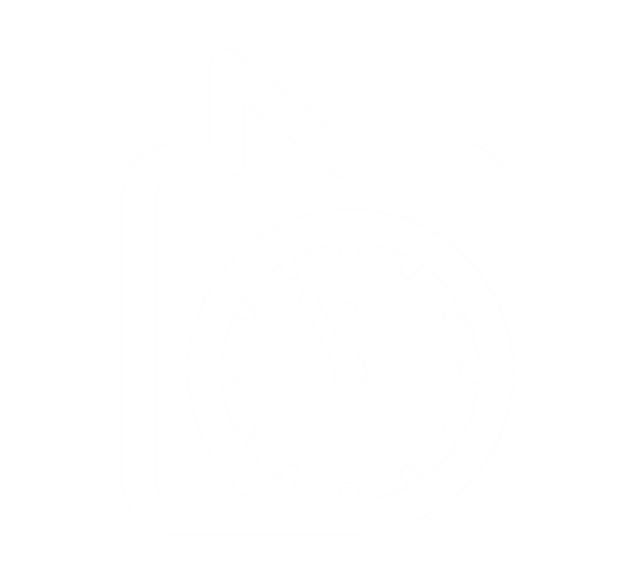 Συνέπειες της αφερεγγυότητας
Οι συνέπειες της αφερεγγυότητας των επιχειρήσεων μπορούν να εκδηλωθούν με διάφορους τρόπους, οι οποίοι μπορούν να ομαδοποιηθούν σε δύο κύριες κατηγορίες - τις σκληρές συνέπειες και τις ήπιες συνέπειες.

Οι ήπιες συνέπειες είναι εκείνες που δεν είναι ιδιαίτερα απτές και αποτελούν μια σειρά ανθρώπινων αντιδράσεων στην κατάσταση στην οποία βρίσκεται ο σκηνοθέτης. Παραδείγματα αυτών είναι η δυσκολία στον ύπνο, η άρνηση να απαντήσει στο τηλέφωνο ή να επικοινωνήσει με τους πιστωτές και οι αυξανόμενες εντάσεις μεταξύ των ενδιαφερομένων μερών. 

Η αντιμετώπιση της αφερεγγυότητας μπορεί να είναι εξαιρετικά αγχωτική σε προσωπικό επίπεδο και μπορεί να έχει αρνητικό αντίκτυπο όχι μόνο στους διευθυντές των εταιρειών όταν βρίσκονται στην εργασία τους, αλλά μπορεί επίσης να μεταφερθεί στην οικογενειακή ζωή και τις σχέσεις τους.
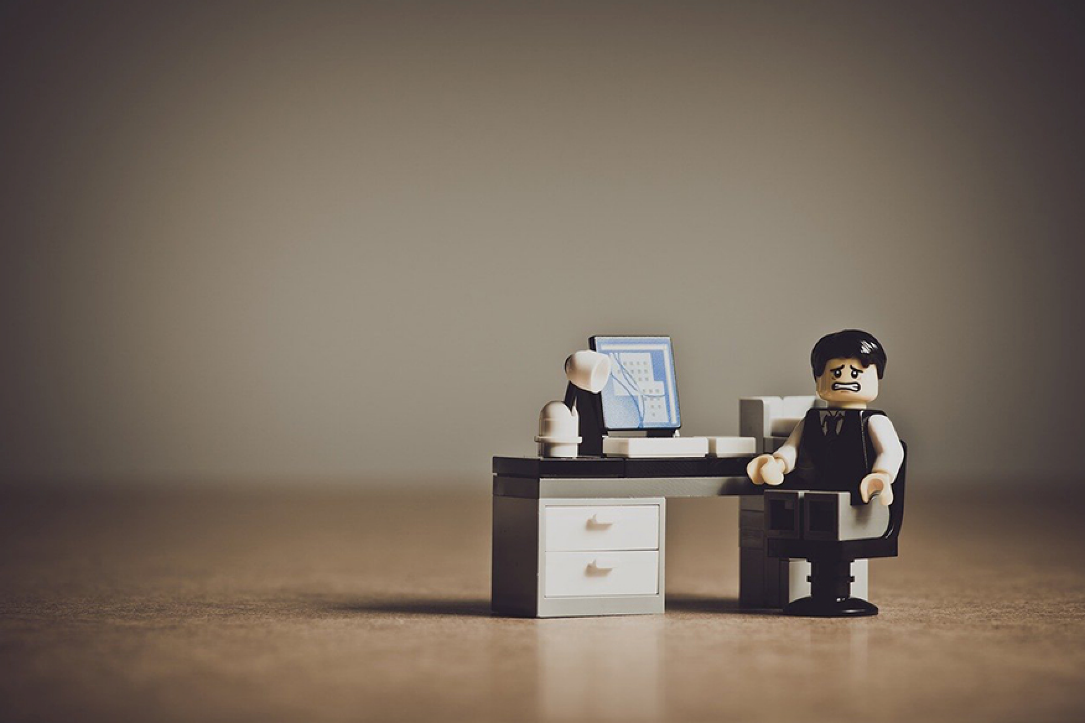 Συνέπειες της αφερεγγυότητας
Από την άλλη πλευρά, οι σκληρές συνέπειες είναι αυτές που είναι απτές και επομένως δύσκολο για τον διευθυντή να τις καλύψει ή να τις αρνηθεί. 

Αυτές τείνουν να είναι οικονομικής φύσης και περιλαμβάνουν ενέργειες όπως: η έκδοση δικαστικής απόφασης (CCJ), η υποβολή υποχρεωτικής απαίτησης ή η υποβολή αίτησης πιστωτή για το κλείσιμο της εταιρείας σας μέσω αίτησης εκκαθάρισης (WUP), η ανάκληση υπεραναλήψεων από τις τράπεζες ή ο περιορισμός των όρων δανεισμού από άλλους παρόχους χρηματοδότησης ή η καθυστέρηση πληρωμών προς προμηθευτές, υπαλλήλους και φορολογικές/εισπρακτικές αρχές.
Ας δούμε ένα ιρλανδικό παράδειγμα
Η Διαδικασία Διοικητικής Διάσωσης Μικρών Εταιρειών (SCARP) είναι μια πρωτοβουλία της ιρλανδικής κυβέρνησης για την παροχή προσιτής αναδιάρθρωσης σε μικρές και πολύ μικρές εταιρείες. Η SCARP διαμορφώνεται σε μεγάλο βαθμό με βάση την υφιστάμενη νομοθεσία για την εξεταστική, με ορισμένα στοιχεία της νομοθεσίας για την προσωπική αφερεγγυότητα.

Τον Ιούνιο του 2015, το περιφερειακό δικαστήριο εισήγαγε τις εξεταστικές επιτροπές, ελπίζοντας ότι αυτό θα έκανε τη διαδικασία πιο προσιτή και οικονομικά αποδοτική για τις μικρότερες εταιρείες. Όμως δεν είχε το επιθυμητό αποτέλεσμα. Ενώ το Examinership είναι μια ευέλικτη και καλά ταξιδεμένη διαδικασία αναδιάρθρωσης για τις μεγαλύτερες εταιρείες, δεν ήταν προσιτή για πολλές μικρότερες εταιρείες κυρίως λόγω του κόστους που συνεπάγεται η διαδικασία.

Ο αντίκτυπος του Covid στις μικρότερες επιχειρήσεις (ιδίως στο λιανικό εμπόριο, τη φιλοξενία, την αναψυχή και τους τομείς των υπηρεσιών) επιδείνωσε περαιτέρω την ανάγκη για μια πιο αποδοτική από άποψη κόστους διαδικασία εταιρικής αναδιάρθρωσης.
Ας δούμε ένα ιρλανδικό παράδειγμα
Βασικά χαρακτηριστικά του SCARP: 
Η διαδικασία SCARP είναι διαθέσιμη μόνο σε μικρές και πολύ μικρές επιχειρήσεις που πληρούν δύο από τα ακόλουθα κριτήρια, 
	A. Κύκλος εργασιών μικρότερος από 12 εκατ. ευρώ. Β. Σύνολο ισολογισμού μικρότερο από 6 εκατ. ευρώ. Γ. Λιγότεροι από 50 εργαζόμενοι.

Η διαδικασία SCARP θα ξεκινήσει μετά την έκδοση ψηφίσματος από τα μέλη του διοικητικού συμβουλίου της εταιρείας, σε αντίθεση με την υποβολή αίτησης ενώπιον του δικαστηρίου, όπως απαιτείται στο πλαίσιο της εξεταστικής διαδικασίας. 

Η διαδικασία καθοδηγείται από ειδικευμένο επαγγελματία αφερεγγυότητας, ο οποίος διορίζεται ως "σύμβουλος διαδικασίας" και ο οποίος έχει αναλάβει τη διαμόρφωση ενός σχεδίου διάσωσης προς συμφωνία με τους πιστωτές.

Η διαδικασία θα έχει χρονοδιάγραμμα 70 ημερών από την έναρξή της - 49 ημέρες για να λάβουν και να ψηφίσουν οι πιστωτές τις προτάσεις διάσωσης και 21 ημέρες για την περίοδο αναστολής όπου οι πιστωτές μπορούν να υποβάλουν αντιρρήσεις. 

5.   Σε αντίθεση με την Εξεταστική, δεν υπάρχει άμεση προστασία από την εκτέλεση των πιστωτών, ωστόσο, η προστασία μπορεί να ζητηθεί μετά τον διορισμό του "Συμβούλου Διαδικασίας".
Ας δούμε ένα ιρλανδικό παράδειγμα
6. Στο παρόν σχέδιο της νομοθεσίας είναι εφικτή η διακλαδική συμπίεση των οφειλών. 

7. Η πλειοψηφία των πιστωτών που απαιτείται για την έγκριση ενός προτεινόμενου σχεδίου διάσωσης είναι 60% σε αριθμό και πλειοψηφία σε αξία. 

8. Η διαδικασία επιτρέπει την ύπαρξη εξαιρούμενου χρέους, το οποίο περιλαμβάνει φόρους, δασμούς, εισφορές και άλλες παρόμοιες επιβαρύνσεις προς το κράτος, καθώς και χρέη που απορρέουν από δικαιώματα κοινωνικής πρόνοιας. 

9. Το SCARP επιτρέπει την αποκήρυξη επαχθών συμβάσεων, αλλά αυτό απαιτεί δικαστική αίτηση, εάν δεν έχει συμφωνηθεί οικειοθελώς μεταξύ των συμβαλλομένων μερών της μίσθωσης. 

10. Η SCARP επιβάλλει στον "Σύμβουλο Διαδικασίας" την υποχρέωση να υποβάλλει έκθεση στο "Γραφείο του Διευθυντή Επιβολής Εταιρικών Διαδικασιών" (ODCE) σχετικά με την ιστορική συμπεριφορά των διευθυντών
SCARP VS Examinership
ΕΞΕΤΑΣΕΙΣ
SCARP
Περιορισμός μεγέθους εταιρείας
Είσοδος στη Διαδικασία
Καθημερινός έλεγχος των
εταιρεία κατά τη διάρκεια της διαδικασίας
Άμεση προστασία από τους πιστωτές
Χρονικό πλαίσιο έως την παρούσα διάσωση
σχέδιο προς έγκριση στους πιστωτές
Κατώτατο όριο έγκρισης για το σχέδιο διάσωσης
Ακύρωση επαχθών συμβάσεων
Εξαιρούμενοι πιστωτές
Διευθυντές της εταιρείας
60% σε αριθμό με πλειοψηφία σε αξία των πιστωτών που εκπροσωπούνται από τουλάχιστον μία κατηγορία πιστωτών που έχουν υποστεί απομείωση της αξίας τους
49 ημέρες
Ναι
Όχι - Απαιτείται δικαστική αίτηση
Ναι
Μόνο μικρές ή πολύ μικρές εταιρείες
Λήψη απόφασης από τα μέλη του Διοικητικού Συμβουλίου για το διορισμό Συμβούλου Διαδικασίας
Κανένα
Υποβολή αίτησης στο δικαστήριο συνοδευόμενη από έκθεση ανεξάρτητων εμπειρογνωμόνων
Διευθυντές της εταιρείας
Άμεση προστασία από
πιστωτές / εκτέλεση
Έως 99 ημέρες πριν από το Covid & επί του παρόντος έως 149 ημέρες βάσει της ισχύουσας προσωρινής νομοθεσίας
Πλειοψηφία σε αριθμό & αξία των πιστωτών που εκπροσωπούνται από μία τουλάχιστον κατηγορία απομειωμένων πιστωτών
πιστωτές
Ναι
Όχι
Χρονοδιάγραμμα SCARP
Ημέρα 
35
Ημέρα 
0
Ημέρα 
1-28
Πριν από το ραντεβού
του συμβούλου διαδικασίας
Τα μέλη του Διοικητικού Συμβουλίου εγκρίνουν ψήφισμα για τον διορισμό Συμβούλου Διαδικασίας
Γνωστοποίηση στους πιστωτές των εξαιρούμενων οφειλών
Ανάληψη δέσμευσης από την εταιρεία και τον Σύμβουλο Διαδικασιών - οι διευθυντές συντάσσουν δήλωση υποθέσεων και ο Σύμβουλος Διαδικασιών συμπληρώνει την έκθεση, εάν η
η εταιρεία είναι κατάλληλη και έχει εύλογη προοπτική επιβίωσης
Διαδικασία Σύμβουλος για να ενημερώσει κάθε πιστωτή εκτελεστού χρέους εάν πρόκειται να συμβιβαστεί στο πλαίσιο του σχεδίου διάσωσης
Ο σύμβουλος διαδικασίας αρχίζει την προετοιμασία του σχεδίου διάσωσης της εταιρείας
Χρονοδιάγραμμα SCARP
Ημέρα 
49
Ημέρα 
42
Ημέρα 
50-70
Σύγκληση συνεδριάσεων των
μέλη και πιστωτές
να εγκρίνει το σχέδιο διάσωσης
Περίοδος αναμονής /
ακρόαση επιβεβαίωσης
Πραγματοποιήθηκαν συνεδριάσεις των μελών και των πιστωτών για την έγκριση του σχεδίου διάσωσης
Το σχέδιο διάσωσης θα καταστεί δεσμευτικό εάν εγκριθεί και δεν υπάρξουν αντιρρήσεις από τους πιστωτές σχετικά με τις προτάσεις. Εάν υπάρχουν αντιρρήσεις, το δικαστήριο θα εξετάσει το σχέδιο και θα το εγκρίνει, εκτός εάν είναι άδικο ή αδικαιολόγητα επιζήμιο.
Ο σύμβουλος διαδικασίας συγκαλεί συνεδριάσεις των μελών και των πιστωτών για την έγκριση του σχεδίου διάσωσης - απαίτηση ειδοποίησης 7 ημερών
Το εγκεκριμένο σχέδιο διάσωσης πρέπει να ψηφιστεί από ένα
κατηγορία απομειωμένων πιστωτών και δεν μπορεί να είναι άδικη ή
αδικαιολόγητα επιζήμια για οποιαδήποτε κατηγορία πιστωτών
Επόμενη ενότητα 6..
ΔΙΑΧΕΙΡΙΣΗ ΚΑΙ ΠΑΡΑΚΟΛΟΥΘΗΣΗ ΤΩΝ ΠΛΗΡΟΦΟΡΙΏΝ
ΣΥΣΤΗΜΑΤΑ ΕΓΚΑΙΡΗΣ ΠΡΟΕΙΔΟΠΟΙΗΣΗΣ
www.facebook.com/SECure.ErasmusProject
www.twitter.com/SECure_Project
www.linkedin.com/company/secure-project/
www. smecrisistoolkit. eu